Константин Георгиевич  Паустовский
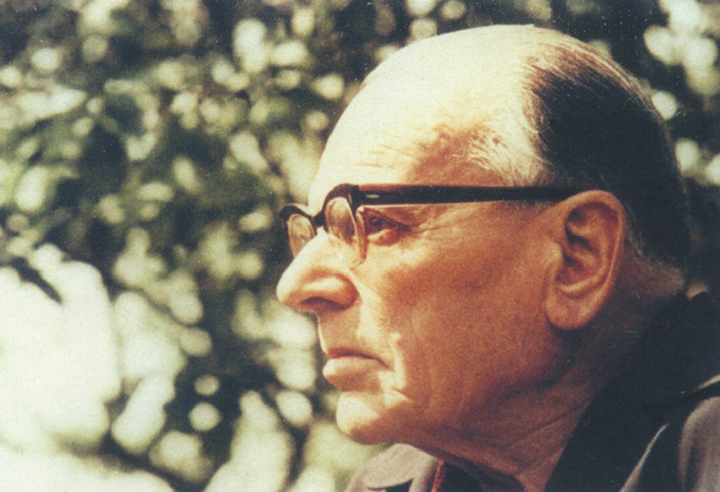 ТЕСТ
1) Почему конь остался в деревне?  
                                                                                                                                                             А)   Его ранили.
 Б)  Так захотел Панкрат. 
В)Конь не захотел идти дальше.
ТЕСТ
2) Какая кличка была у Фильки?   
                                                                                                                                                                А)   «Ничего не знаю».  
Б)    «Да ну тебя!».         
 В)   «Все вы умные».
ТЕСТ
3) Какую историю рассказала бабушка Фильке?
А)   О том, как она обидела когда-то солдата.  
 Б)    О том, как мужик из деревни обидел старого солдата.                          
 В)   О том, как закончилась война.
ТЕСТ
4) Что случилось, когда Филька бросил коню хлеб в снег?
                                                                                                                А)   Началась метель.          
  Б)    Было наводнение.     
   В)   Случилось землетрясение.
ТЕСТ
5) Как Филька искупал свою вину?                                                                                                                                                                  А)   Он не хотел меняться.              
 Б)    Накормил всех.        
 В)   Рубил лед с ребятами у мельницы.
ТЕСТ
6) О чем рассказывала сорока над плотиной?                                                                                                                                       А)   О том, что она разбудила летний ветер.    
  Б)    О том, что Филька – плохой человек.                                                            В)   О том, что она самая умная.
ТЕСТ
7) Когда заработала мельница?                                                                                                                                                            А)   Вечером.  
  Б)    Она сломалась навсегда. 
  В)   Летом, когда потеплело.
ТЕСТ
8) Как Филька помирился с конем?                                                                                                                                                                                             А) Он принёс ему сена.
  Б)    Он принес   ему свежего хлеба с солью.      
  В)   Он покормил его морковкой.
Тема урока
Главная проблема произведения  Константина Георгиевича Паустовского «Тёплый хлеб» -  
проблема …..
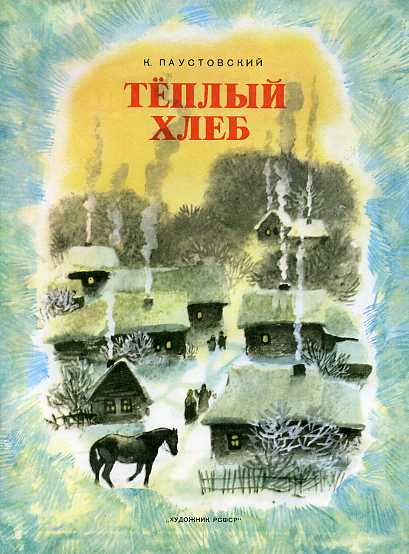 Тема урока
Главная проблема произведения  Константина Георгиевича Паустовского «Тёплый хлеб» -  проблема …..
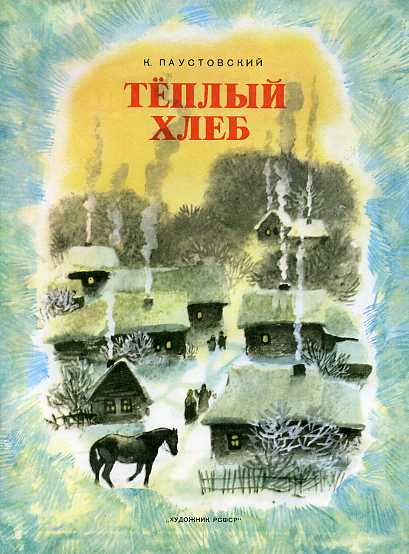 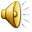 Тема урока
Главная проблема произведения  Константина Георгиевича Паустовского «Тёплый хлеб» -  проблема …..
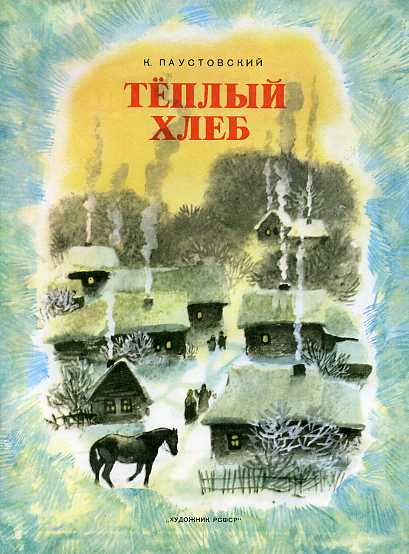 Тема урока
Главная проблема произведения  Константина Георгиевича Паустовского «Тёплый хлеб» -  проблема  доброты.
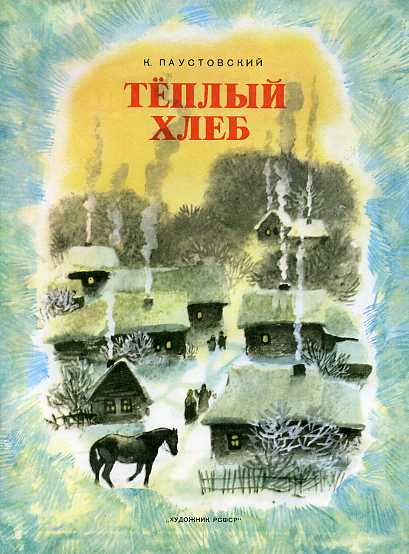 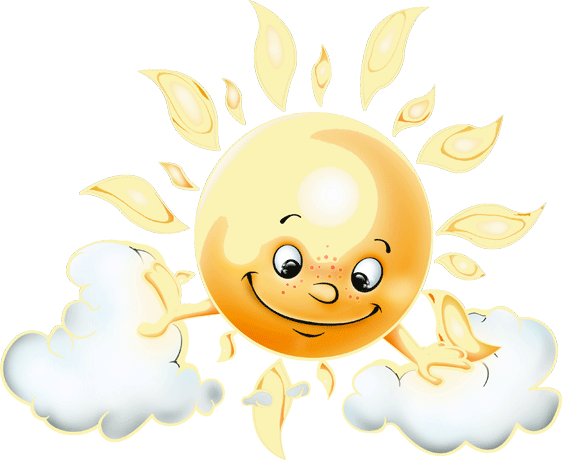 Доброта – отзывчивость, душевное расположение ко всему живому, стремление делать добро другим.
Словарь   Ожегова
"
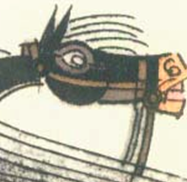 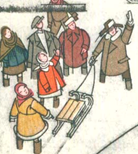 Жители Бережков
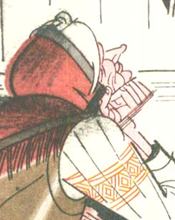 Конь Мальчик
бабка
Филька
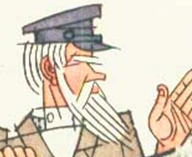 Панкрат
Грехи Фильки. Продолжи предложения
1) обзывал (коня) 2) ударил 3) кинул хлеб 4) не поделился с
Грехи Фильки.
1) обзывал (коня) 
«дьяволом», «христарадником»;
2) ударил 
по губам
3) кинул хлеб
  в снег ,т.е. на землю;
4) не поделился
 с голодным и нуждающимся
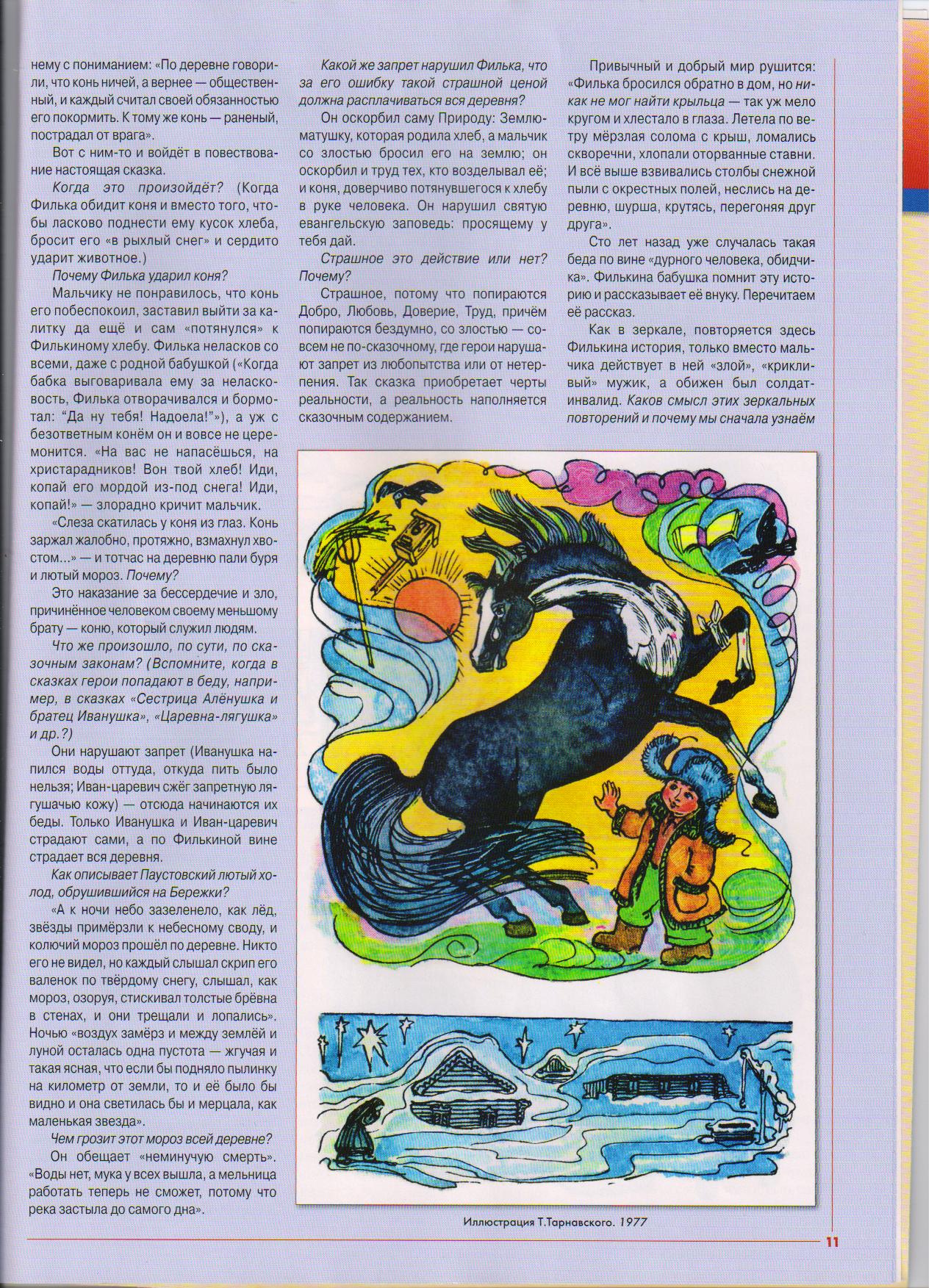 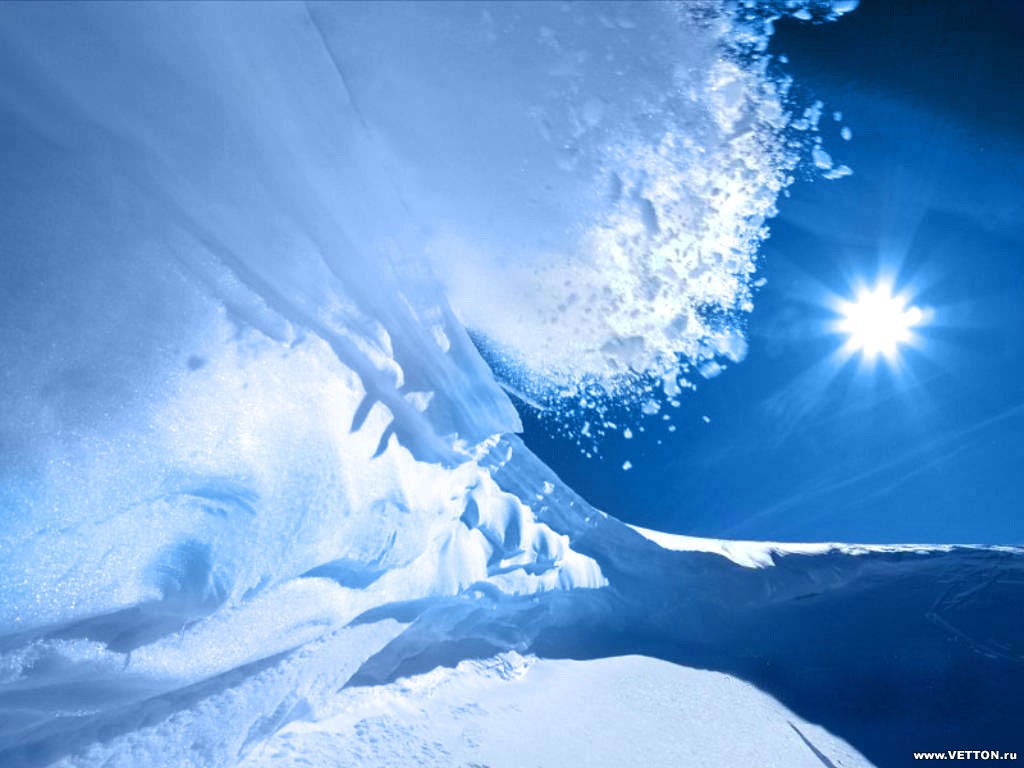 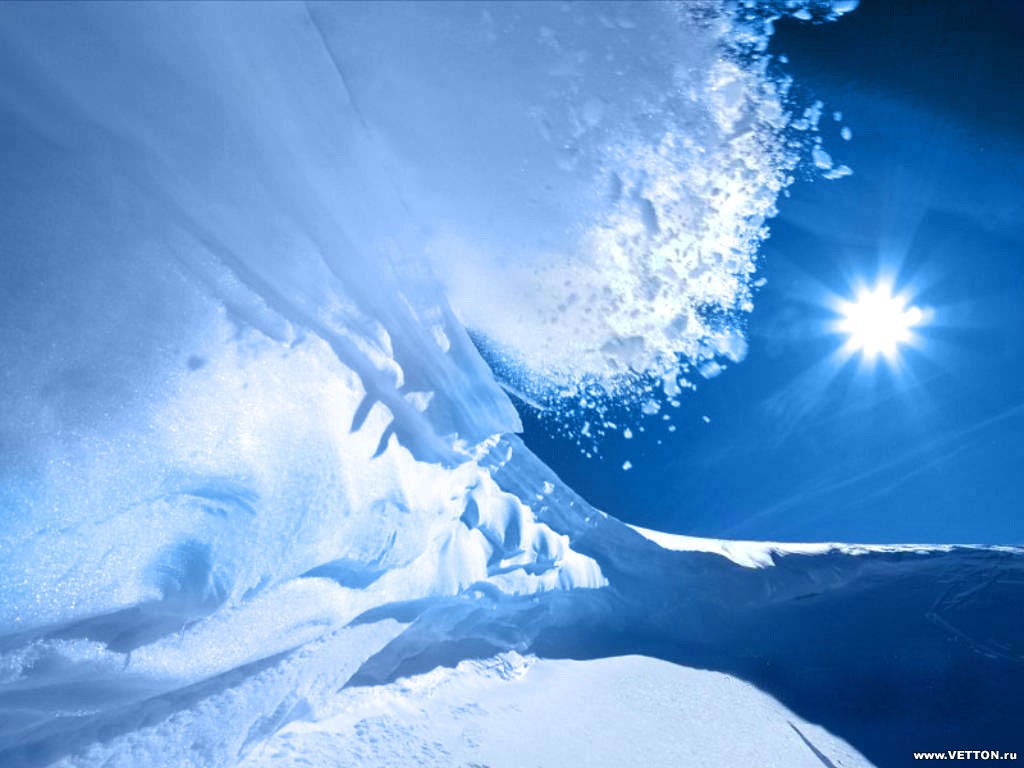 - Можно ли изменить зло? 
-Когда же Филька понял, что он злой, жестокий?
- Как вы думаете, о чём думал Филька, слушая бабушку? 
- А как мальчик вёл себя? 
Почему умер злой мужик? 
Что произошло с Филькой после рассказа бабушки?
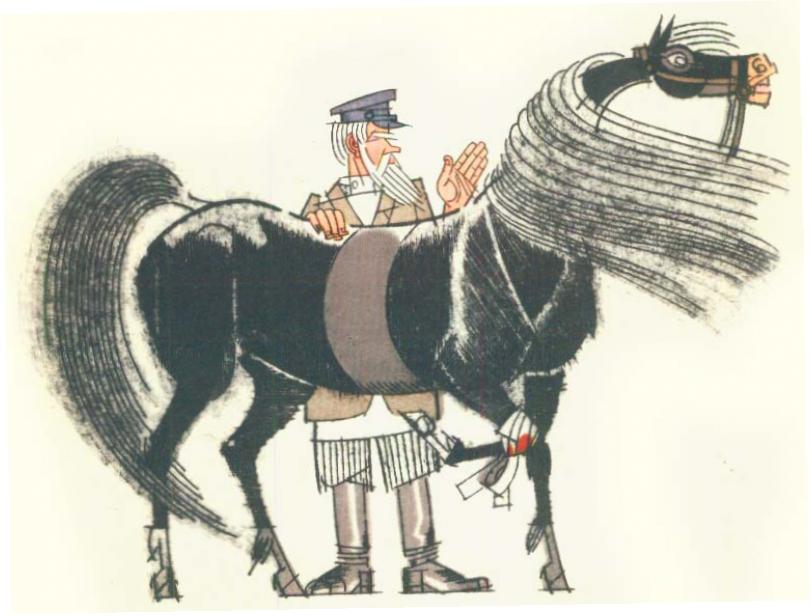 Совершить зло очень легко, а раскаяться, искупить вину могут лишь немногие.

Как же это делает Филька?
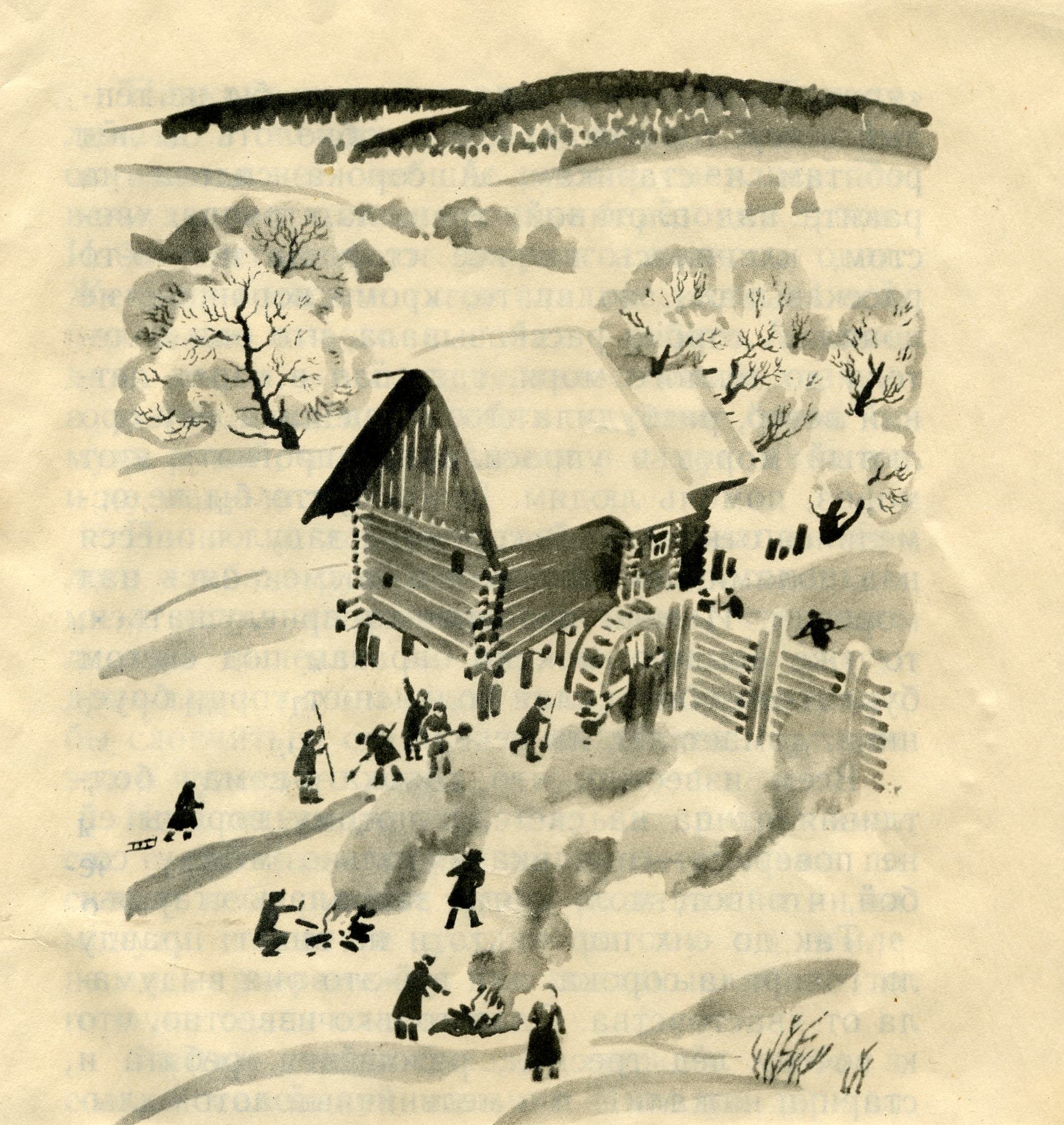 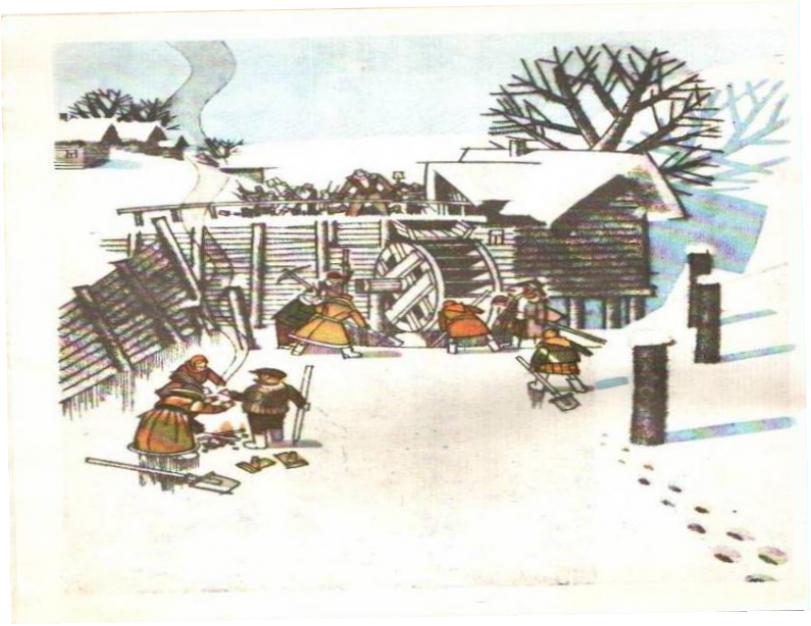 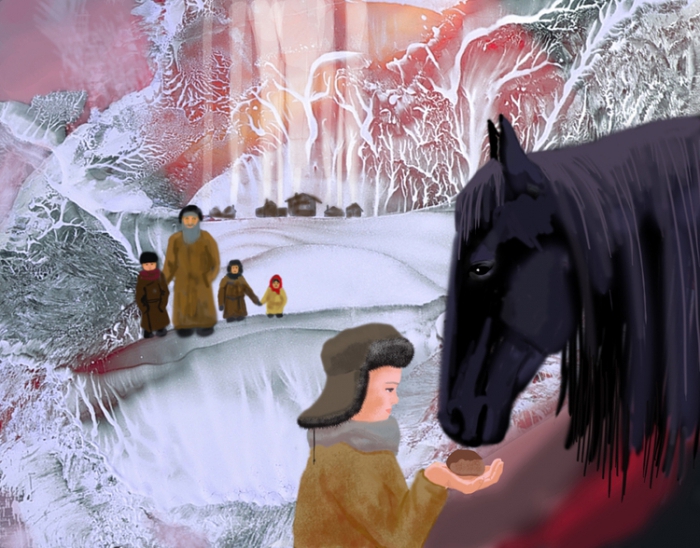 «Чтобы поверить в добро, надо начать его делать.»
Л.Н.Толстой
Изменился ли Филька?

«Да ну тебя»  «Филька»
Вечная борьба добра и зла.
Чему учит сказка К.Г.Паустовского
“Теплый хлеб”?
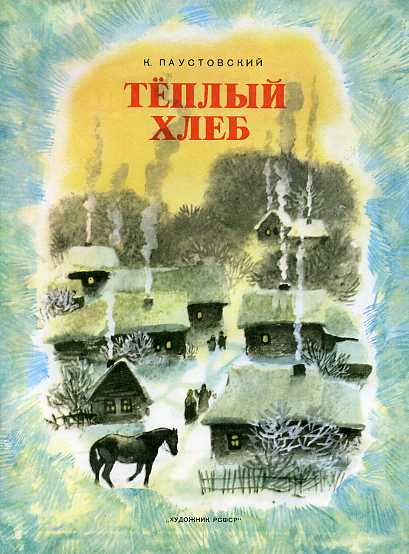 1.Что посеешь, то и пожнёшь.
2.Делу-время, потехе- час.   
3.Встречают по одёжке, провожают по уму   
4. Поступай по отношению к другим так, как ты желал бы, чтобы поступили с тобой.
5.   Умение прощать – свойство сильных. Слабые никогда не прощают.
  6. Нет ничего отважнее, чем победа над собой
.Что посеешь, то и пожнёшь.
  
. Поступай по отношению к другим так, как ты желал бы, чтобы поступили с тобой.
.   Умение прощать – свойство сильных. Слабые никогда не прощают.
  . Нет ничего отважнее, чем победа над собой
ИДЕЯ СКАЗКИ
Добрый человек – это тот, кто не умеет делать зла. 
Человек становится добрым только среди добрых людей.
Злое дело обязательно нужно исправить - совершить добрый поступок.
Злой человек вредит прежде всего самому себе
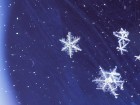 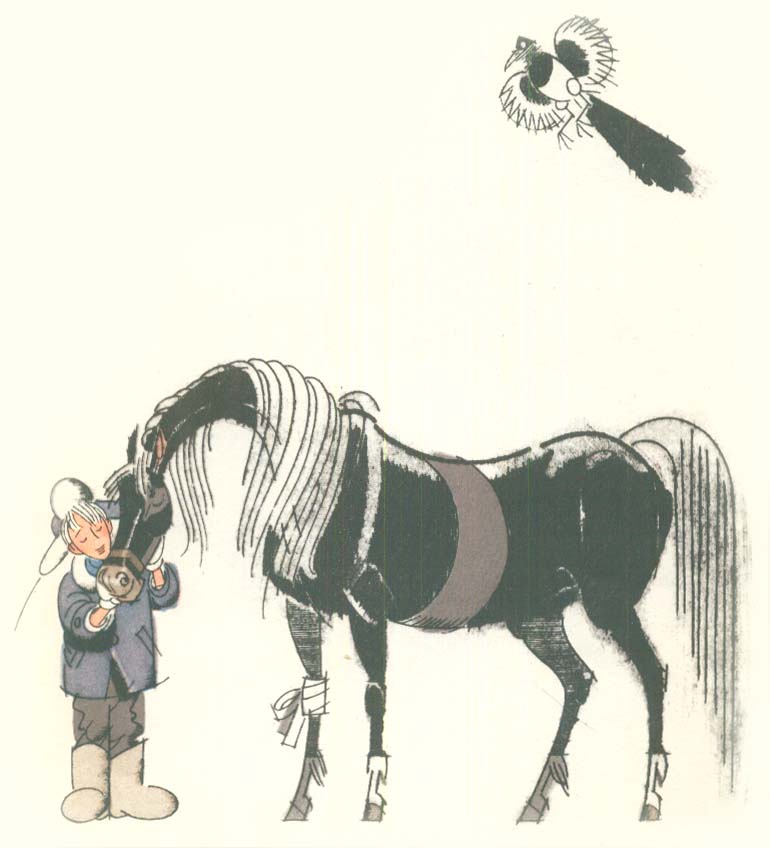 Надо уметь прощать ошибки, ведь ошибиться может каждый…
Надо с добром относиться к людям. И тогда жить станет легче, интереснее. Надо делать добро, а если ошибешься, то не надо бояться покаяться и исправить ошибку.
Перед вами карточки и цветные карандаши, дайте цветовую характеристику героям.
Конь           
Да ну тебя
Филька
Панкрат
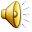 Перед вами карточки и цветные карандаши, дайте цветовую характеристику героям.
Конь           
Да ну тебя
Филька
Панкрат
Домашнее задание
1.Сочинение – миниатюра 
«О чём заставила меня задуматься сказка 
К. Г. Паустовского «Тёплый хлеб».
2.Кроссворд
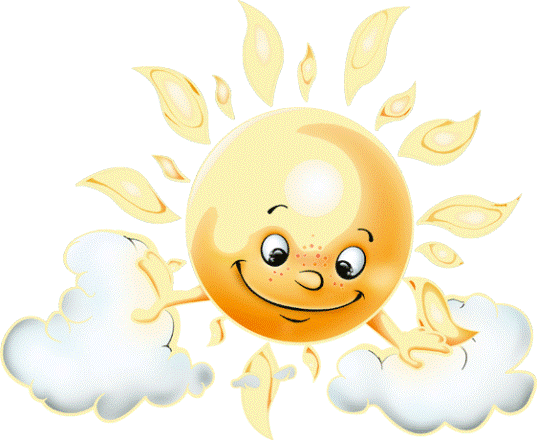 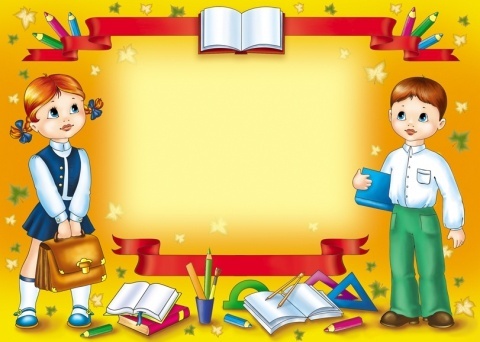 Молодцы!
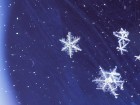 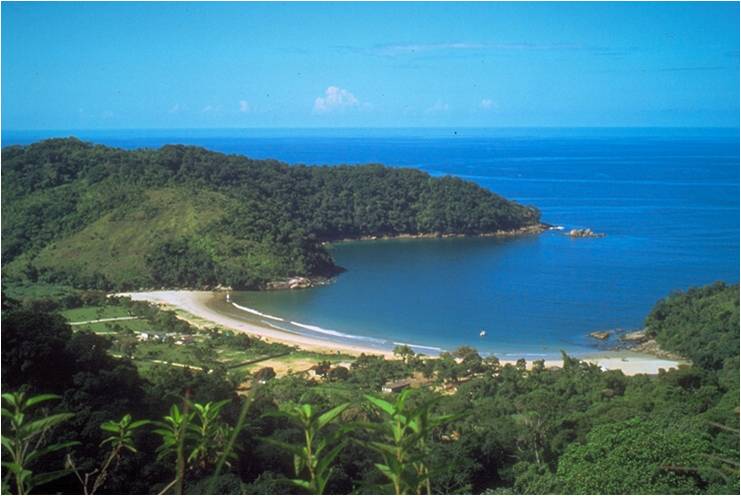 Сорока полетела к теплому морю, разбудила летний ветер, упросила его прилететь в деревню и принести тепло…
…
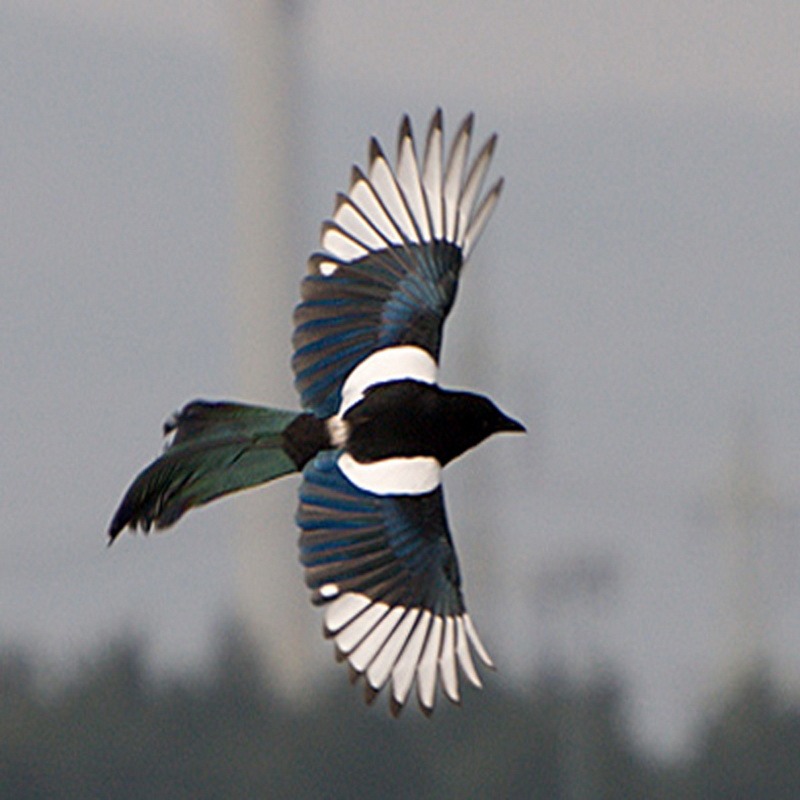 Значение слова тёплый по словарю:
А) дающий или содержащий тепло ; 
Б) защищающий тело от холода (тёплый свитер);
В) хорошо сохраняющий тепло (тёплая комната)   
Г) отличающийся внутренней теплотой,
согревающий душу, ласковый, приветливый.